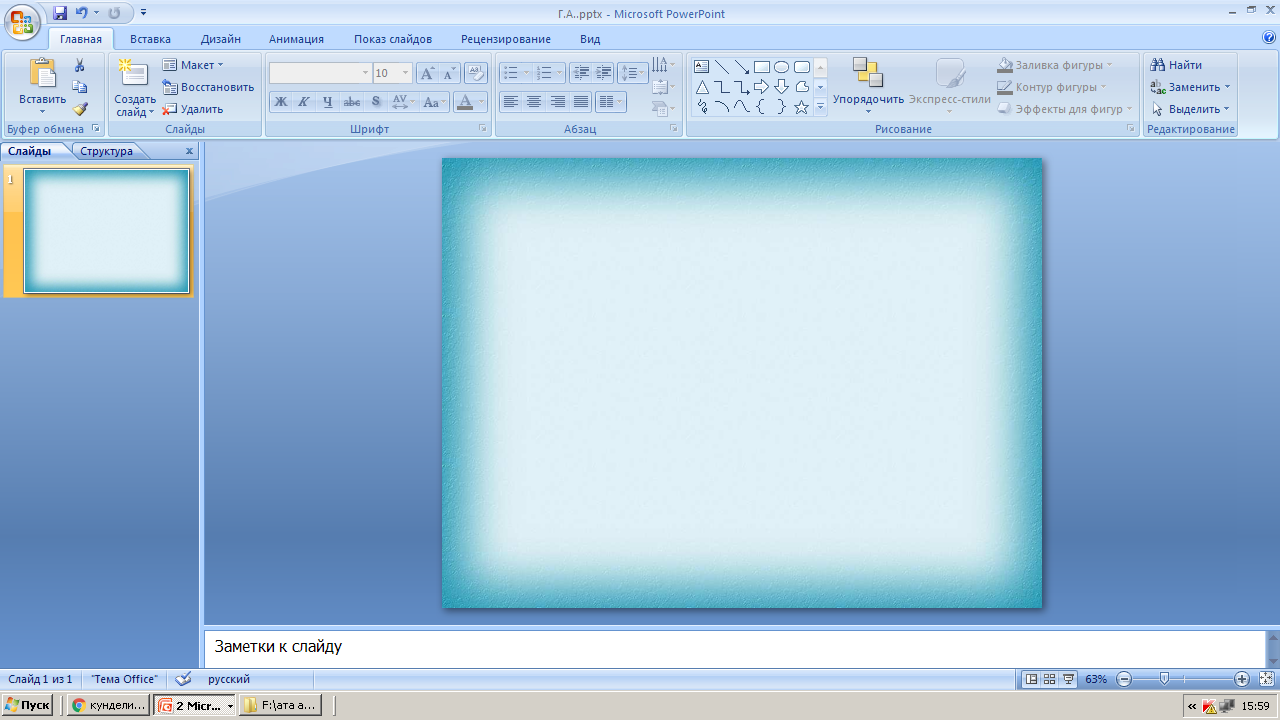 2023-2024 оқу жылын аяқтау және жалпы білім беретін оқу орындарының білім алушыларының қорытынды аттестаттауын  өткізу туралы
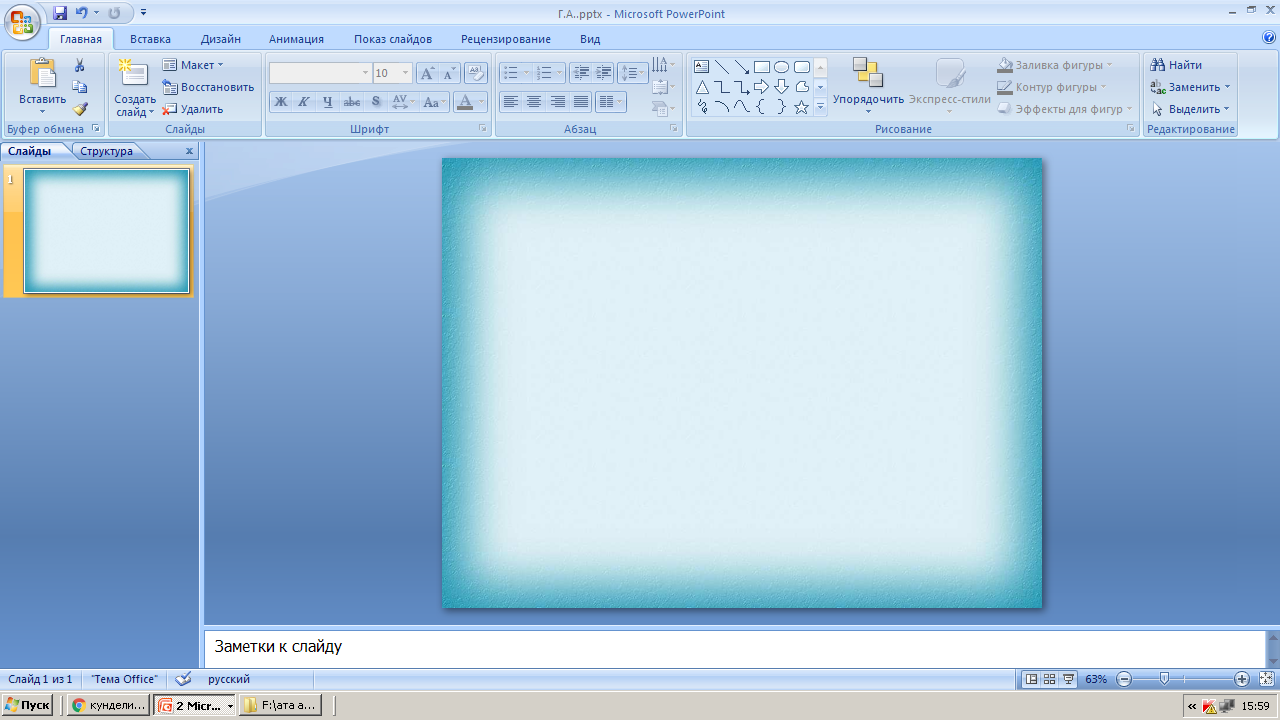 НОРМАТИВТІ ҚҰЖАТТАР:                Қостанай қалалық білім бөлімінің 2024 жылғы                  06 қазандағы
№1306 бұйрығы
Мектепішілік 2024 жылғы           06 қазандағы 
№140бұйрығы
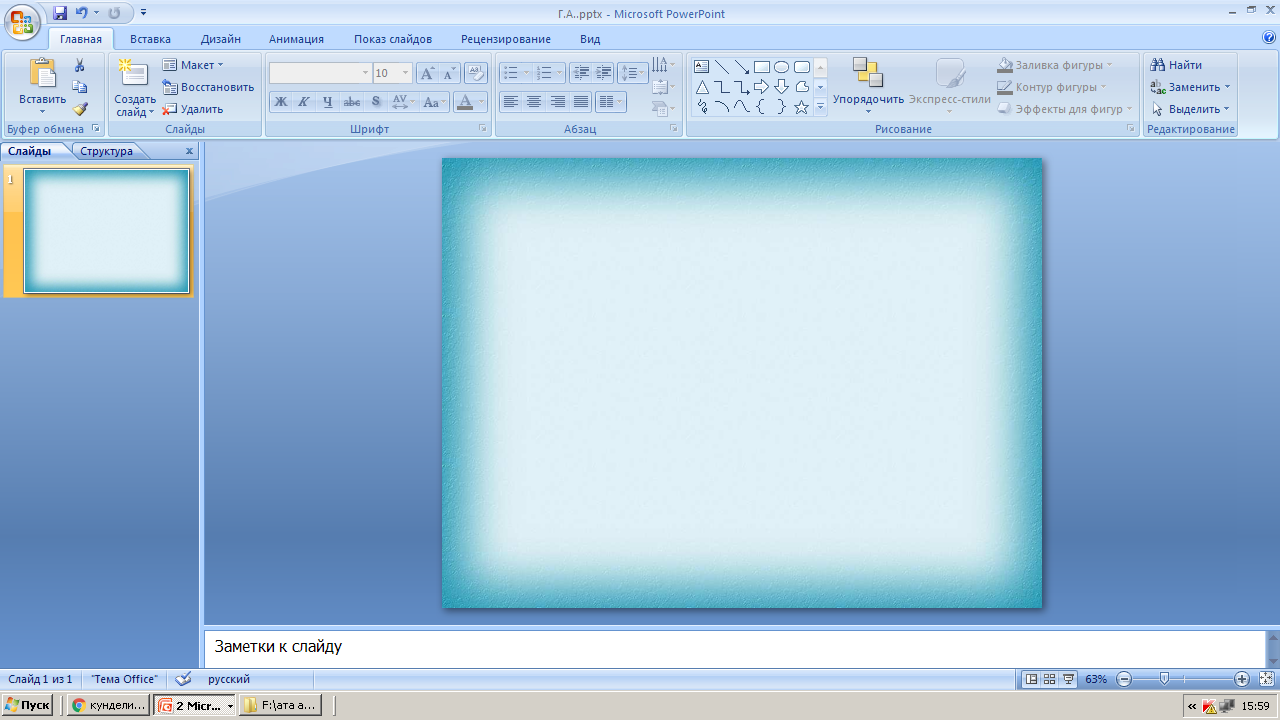 Білім алушылардың контингенті
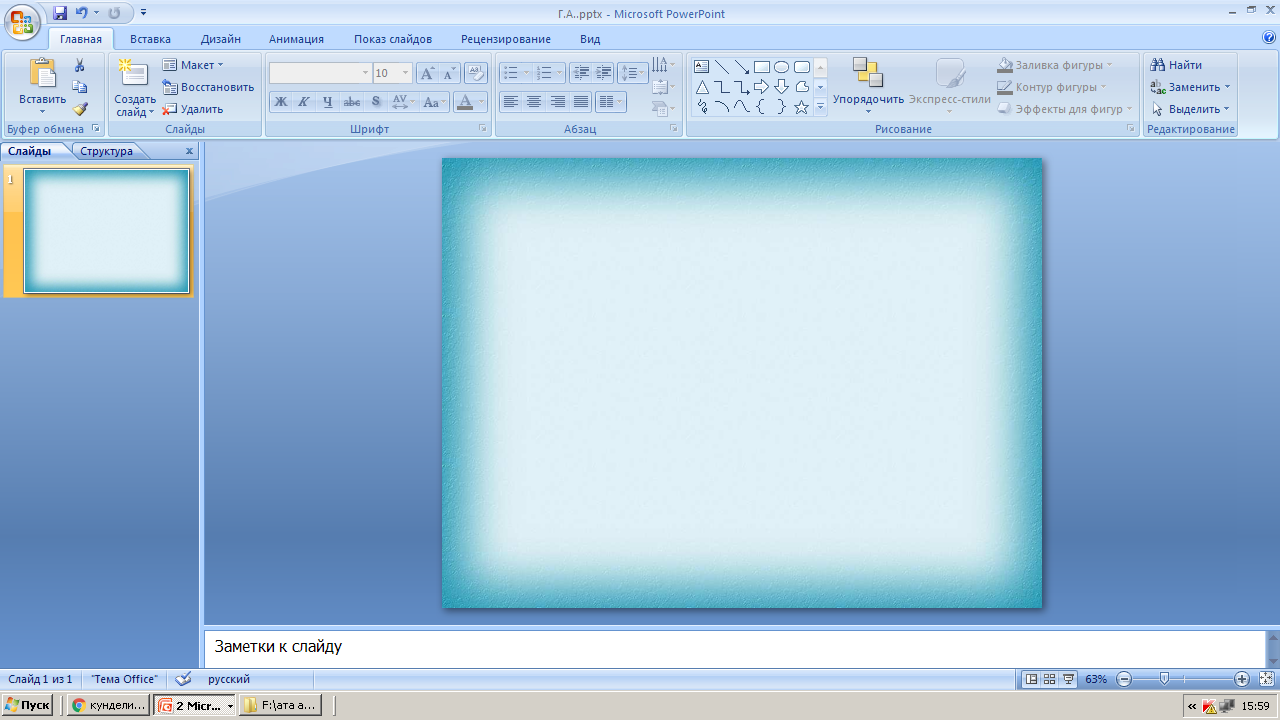 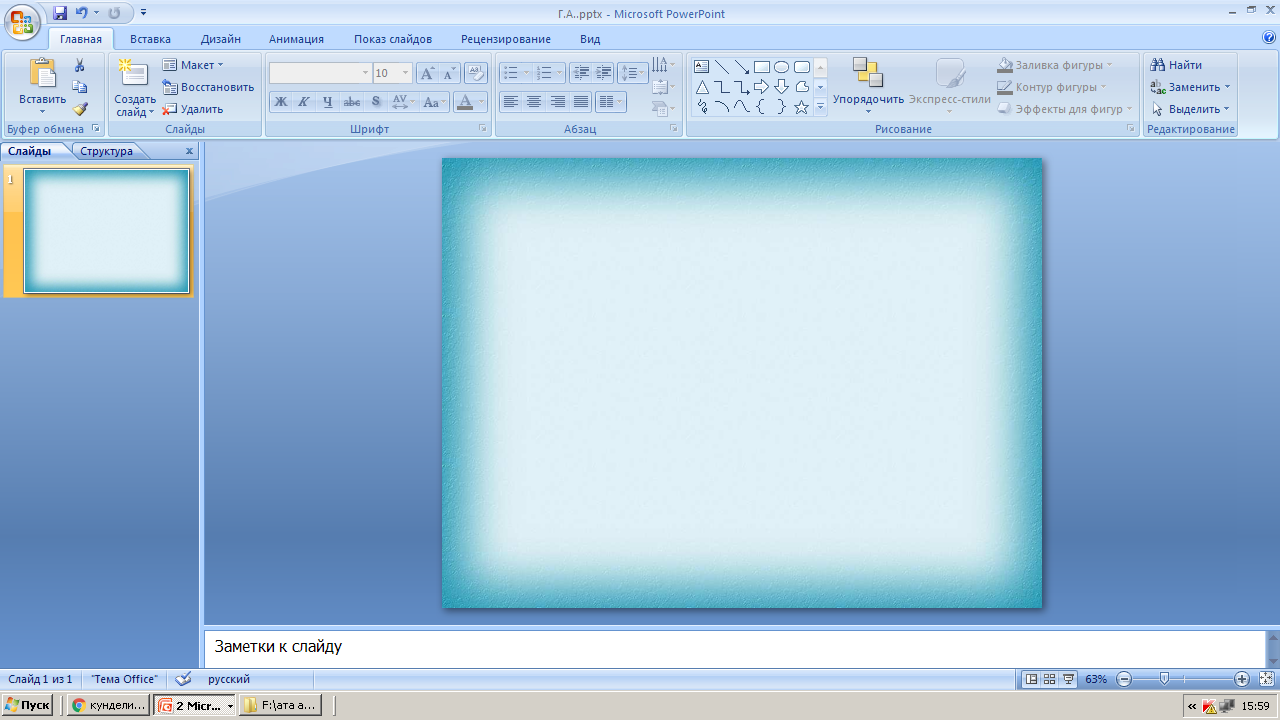 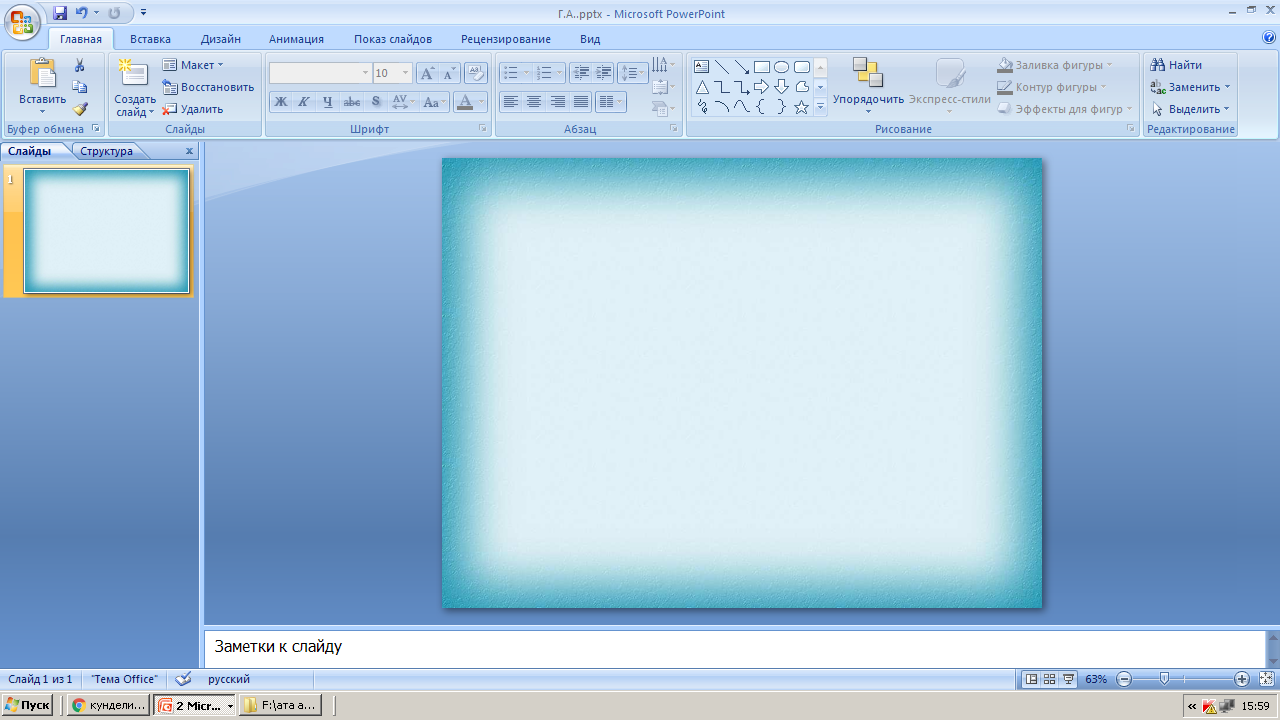 9-сынып оқушыларының қорытынды аттестаттау кестесі
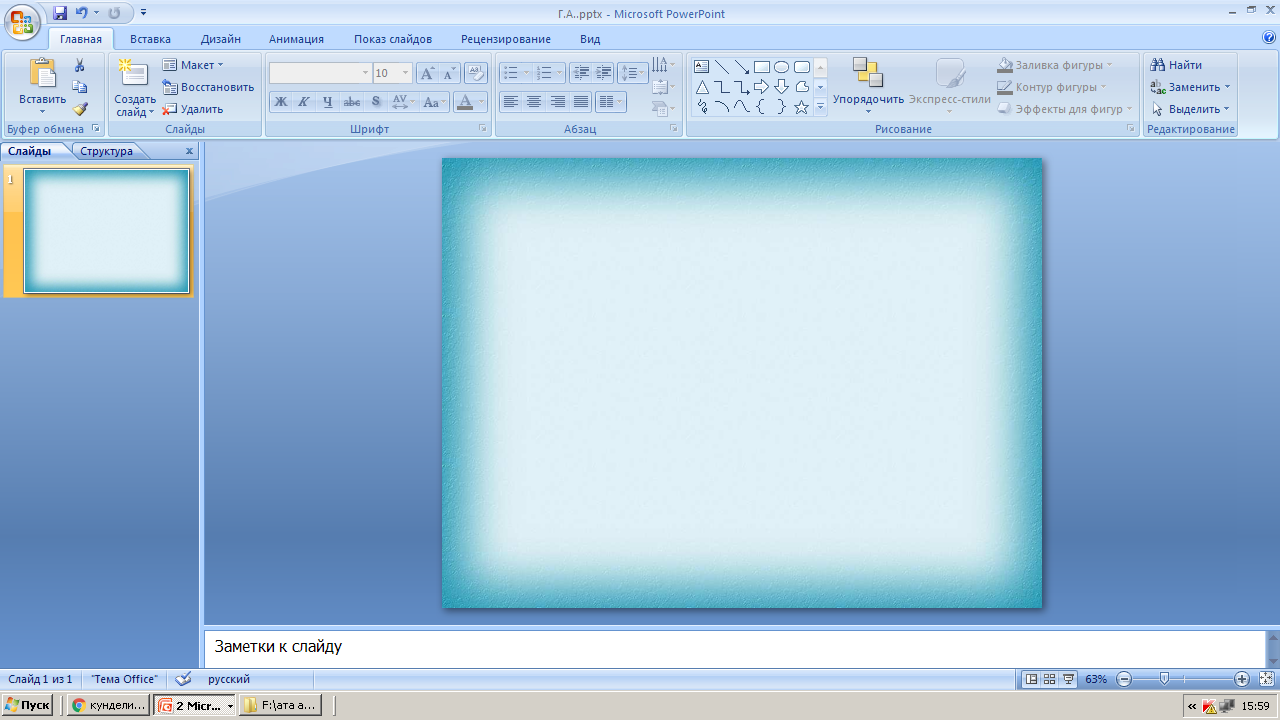 9 сынып оқушыларының қорытынды 
аттестаттау кестесі
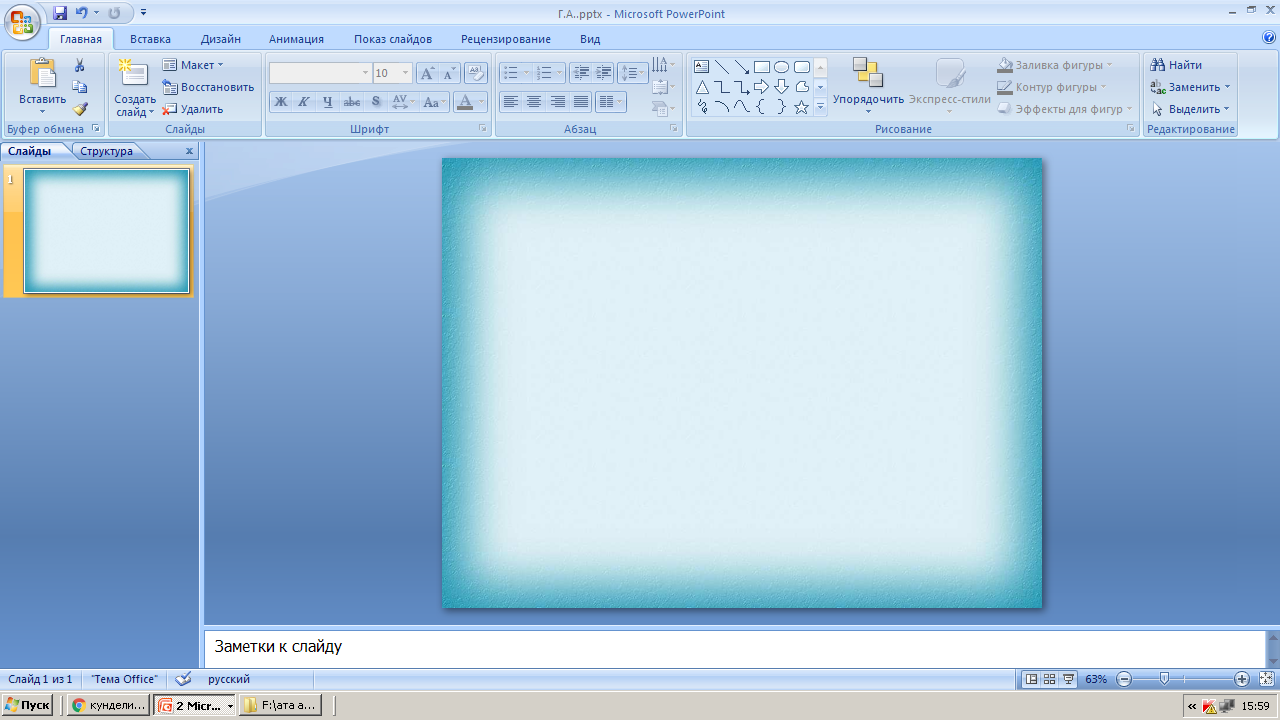 11сынып оқушыларының қорытынды аттестаттау кестесі
ыш
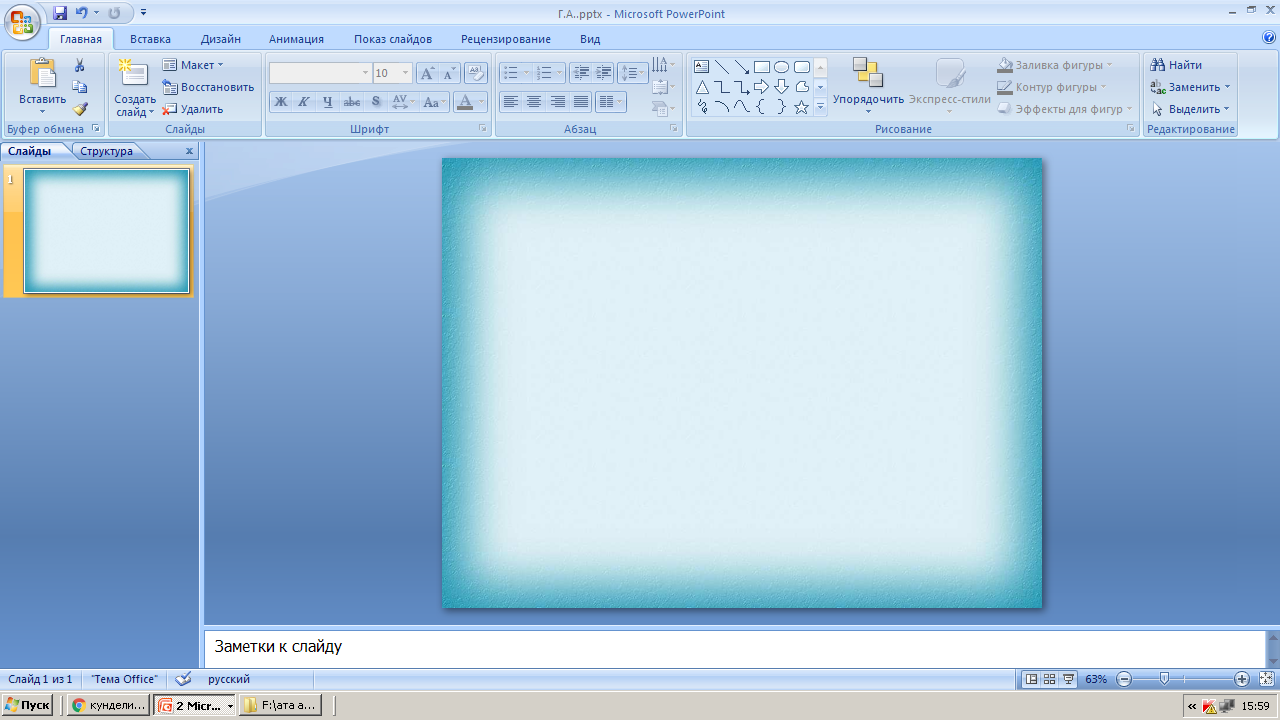 ТАҢДАУЛЫ ПӘНДЕР БОЙЫНША
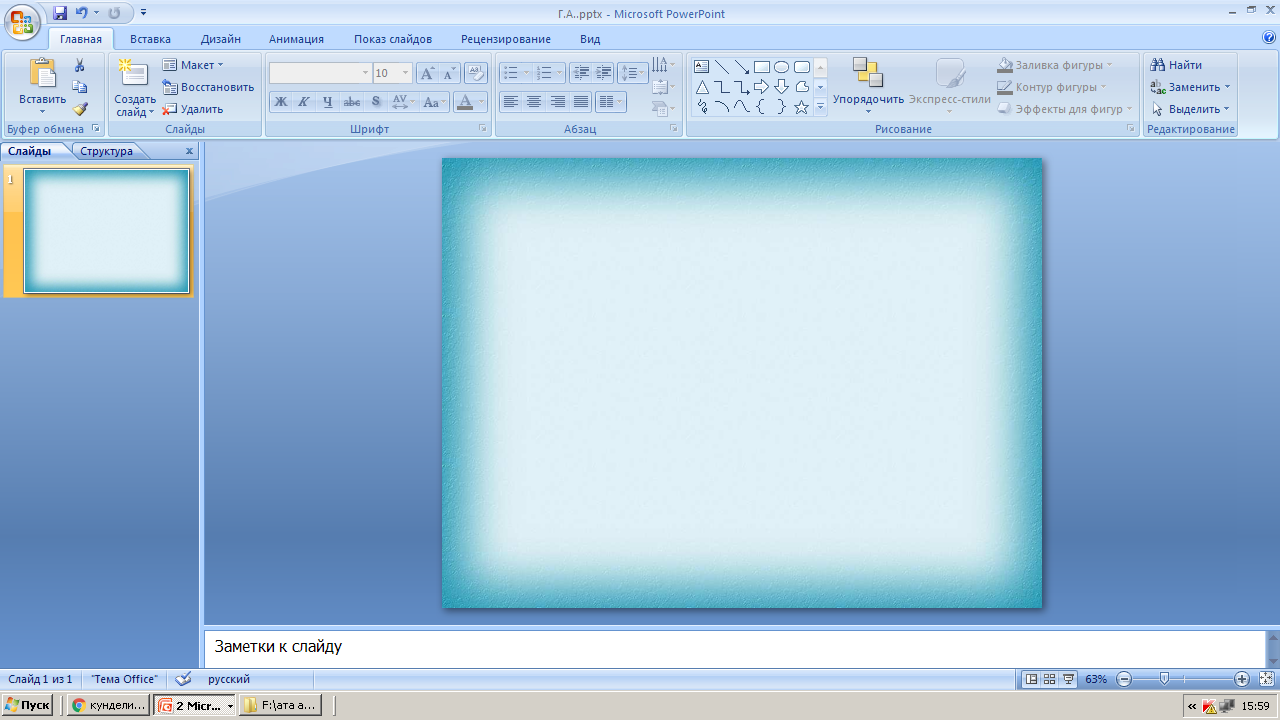 НАЗАРЛАРЫҢЫЗҒА 
РАХМЕТ!